Administrative Permit WADMIN18-0009
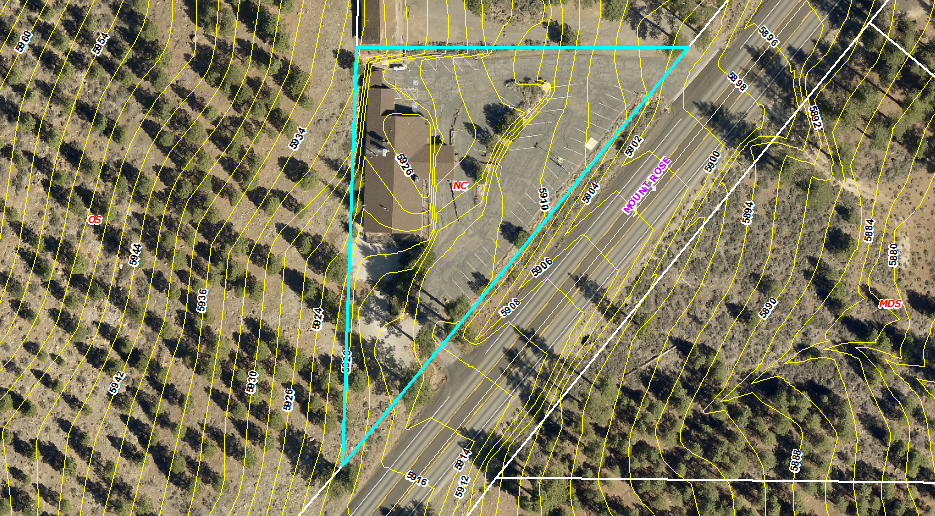 Washoe County Board of Adjustment

August 2, 2018

Lodge at Galena
Vicinity Map
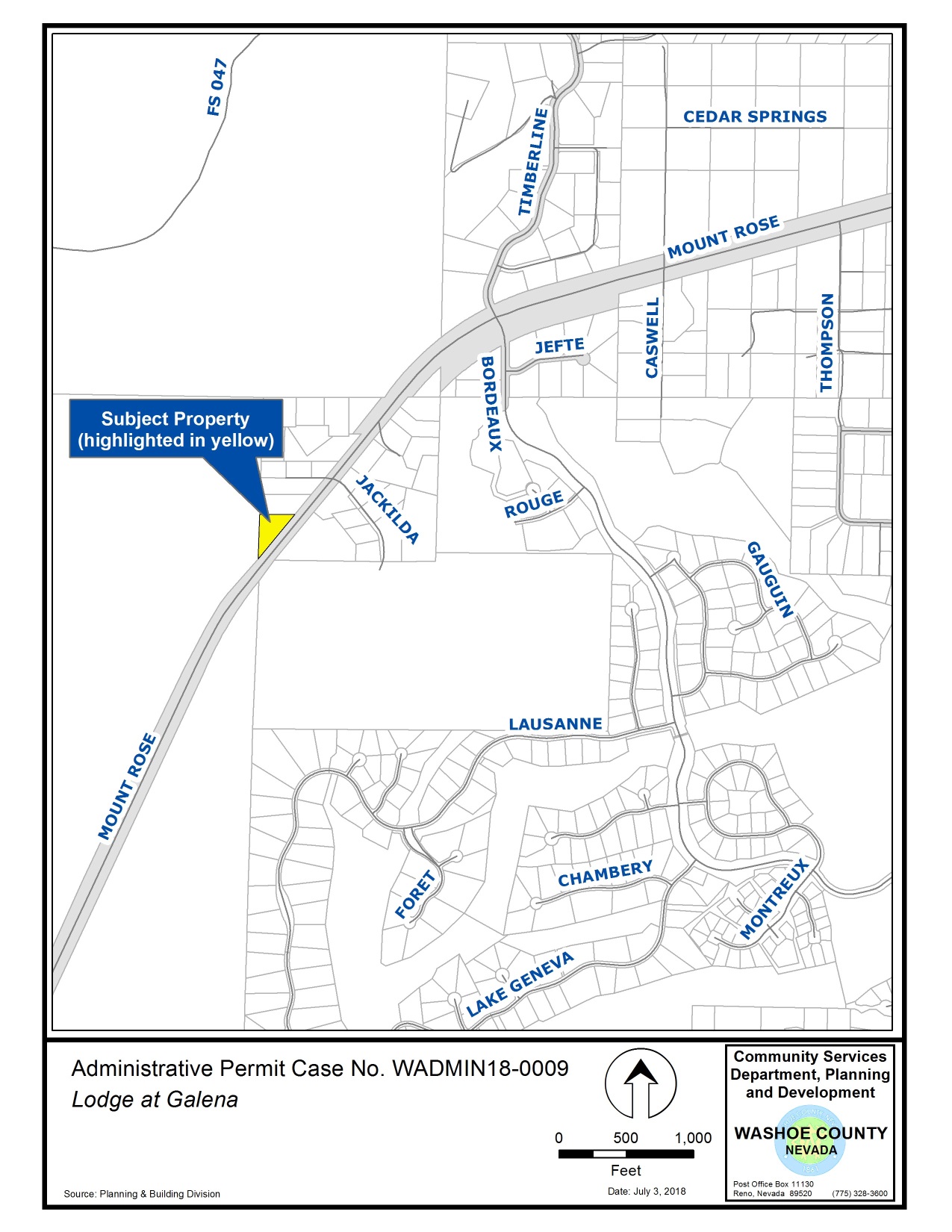 17025 Mt. Rose Highway
½ mile southwest of Timberline Drive
Previously the Lodge at Galena
Neighborhood Commercial
.99-acres
Within Mt. Rose Scenic Highway Commercial Overlay District
Overview of Request
Three tenants on-site
First tenant (doctor’s office) allowed by right
Two uses require Admin Permit in NC:
Snowind Sports – Retail Sales – Specialty Stores use type
Wine/coffee bar – Liquor Sales – On-Premises use type
Overview of Request
Located within existing re-modeled structure
Snowind Sports: ±1,700 sq. ft.
Wine/coffee bar: ± 800 sq. ft.; ± 740 sq. ft. outdoor uncovered concrete patio
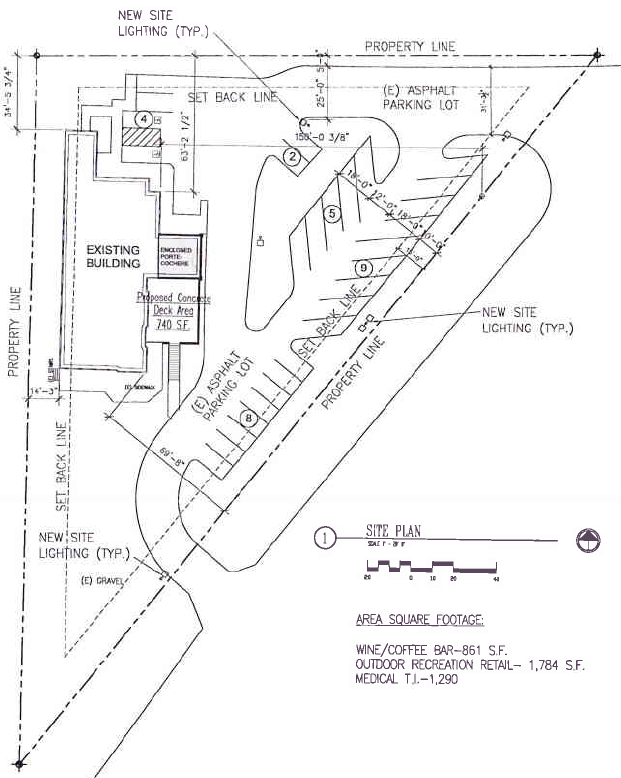 Site Plan
MT. ROSE HWY
MT. ROSE HIGHWAY
Aerial Photo
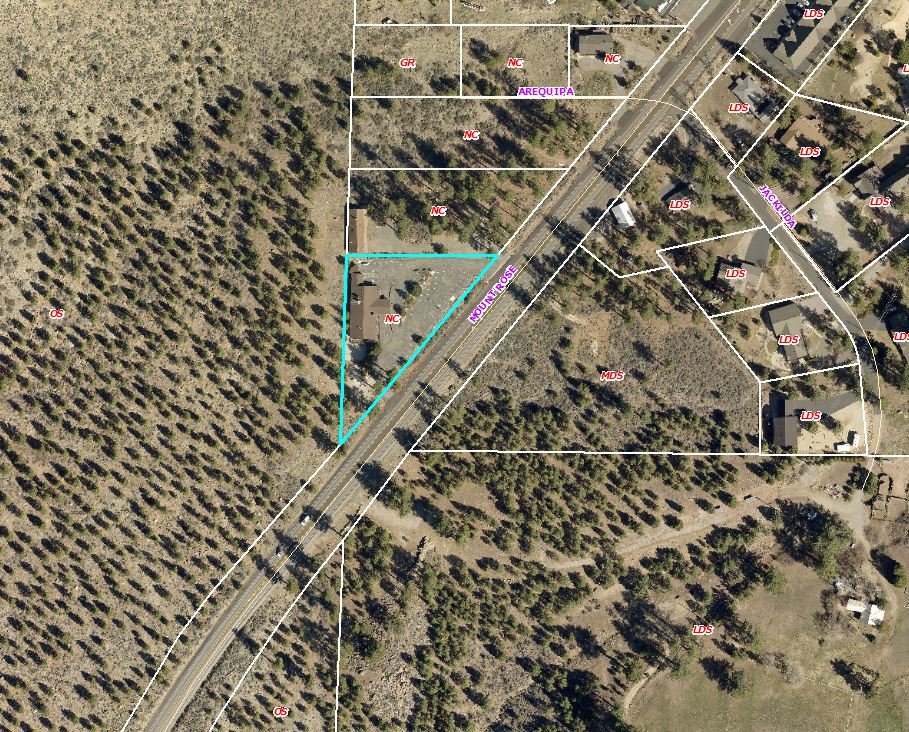 Site Photo
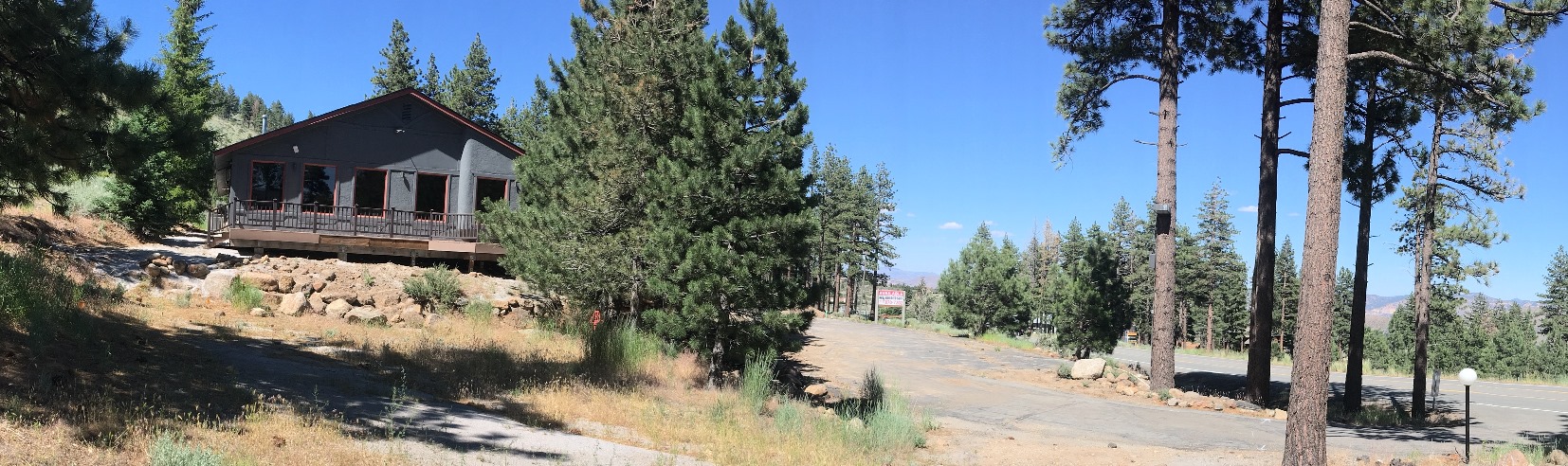 Site Photo
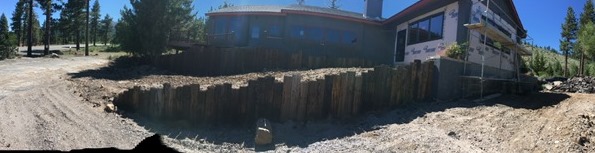 Site Photo
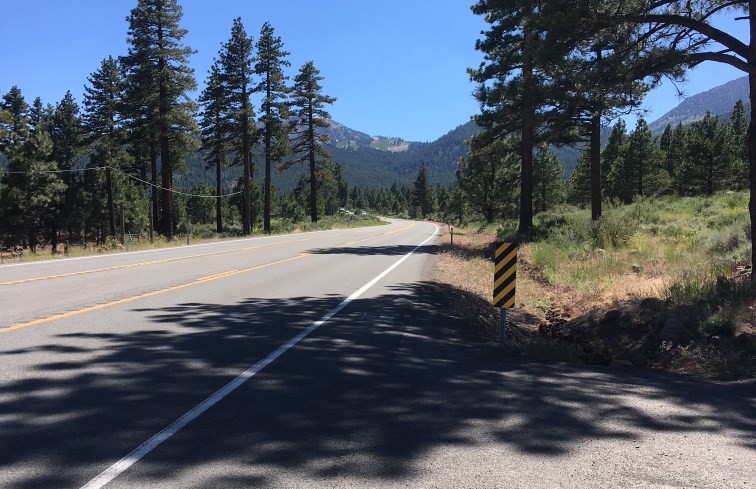 Project Details
Hours: 7 a.m. – 7 p.m. weekdays; 7 a.m. – 8 p.m. weekends
Access: 2 existing driveways off Mt. Rose Hwy; center turn lane exists
Traffic: Generate 35 a.m. peak hour and 30 p.m. peak hour trips
Standards for parking, landscaping, lighting, noise must be met
Mt. Rose Scenic Roadway Corridor Standards
Citizen Advisory Board (CAB)
July 5: South Truckee Meadows/Washoe Valley CAB
Questions on hours, lighting, and previous liquor licenses
Two spoke in favor of request
CAB voted unanimously to recommend approval
Public Notice
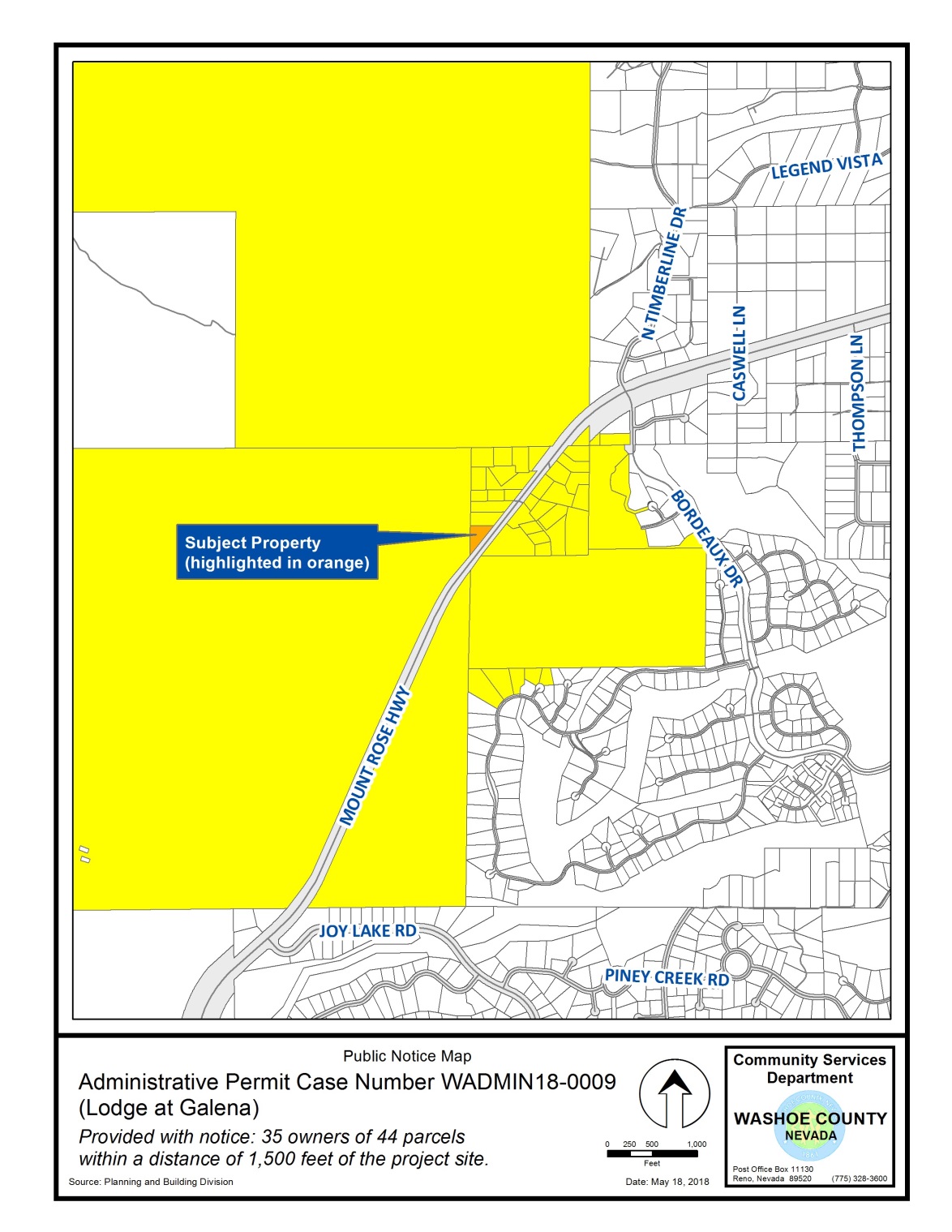 Notice provided to 35 owners of 44 parcels within 1,500-ft.
Reviewing Agencies
Washoe County Community Services Department
Planning and Building
Engineering and Capital Projects
Utilities/Water Rights
Truckee Meadows Fire Protection District
Washoe County Health District
Regional Transportation Commission
Nevada Department of Transportation
Nevada Division of Water Resources
Truckee Meadows Water Authority
U.S. Forest Service
Washoe-Storey Conservation District
Recommended Conditions
Standard conditions for lighting, landscaping, parking, screening
Mt. Rose Scenic Roadway Corridor standards
Compliance with Forest Area Plan policies
Operational conditions, incl. hours
Building codes
Water usage & public water system
One-way driveway circulation (NDOT addendum)
Required Findings
Consistency
Improvements
Site Suitability
Issuance not Detrimental

F.2.13 Forest Area Plan community character

Recommendation: Approval with conditions
Possible Motion
I move that, after giving reasoned consideration to the information contained in the staff report and received during the public hearing, the Board of Adjustment approve, with conditions, Administrative Permit Case Number WADMIN18-0009 for Burkhart Management Group, for both of the proposed uses, having made all four findings in accordance with Washoe County Code Section 110.808.25, and the additional finding required by the Forest Area Plan. This approval includes additional conditions 5 (a) through (l), as provided with the staff report addendum.